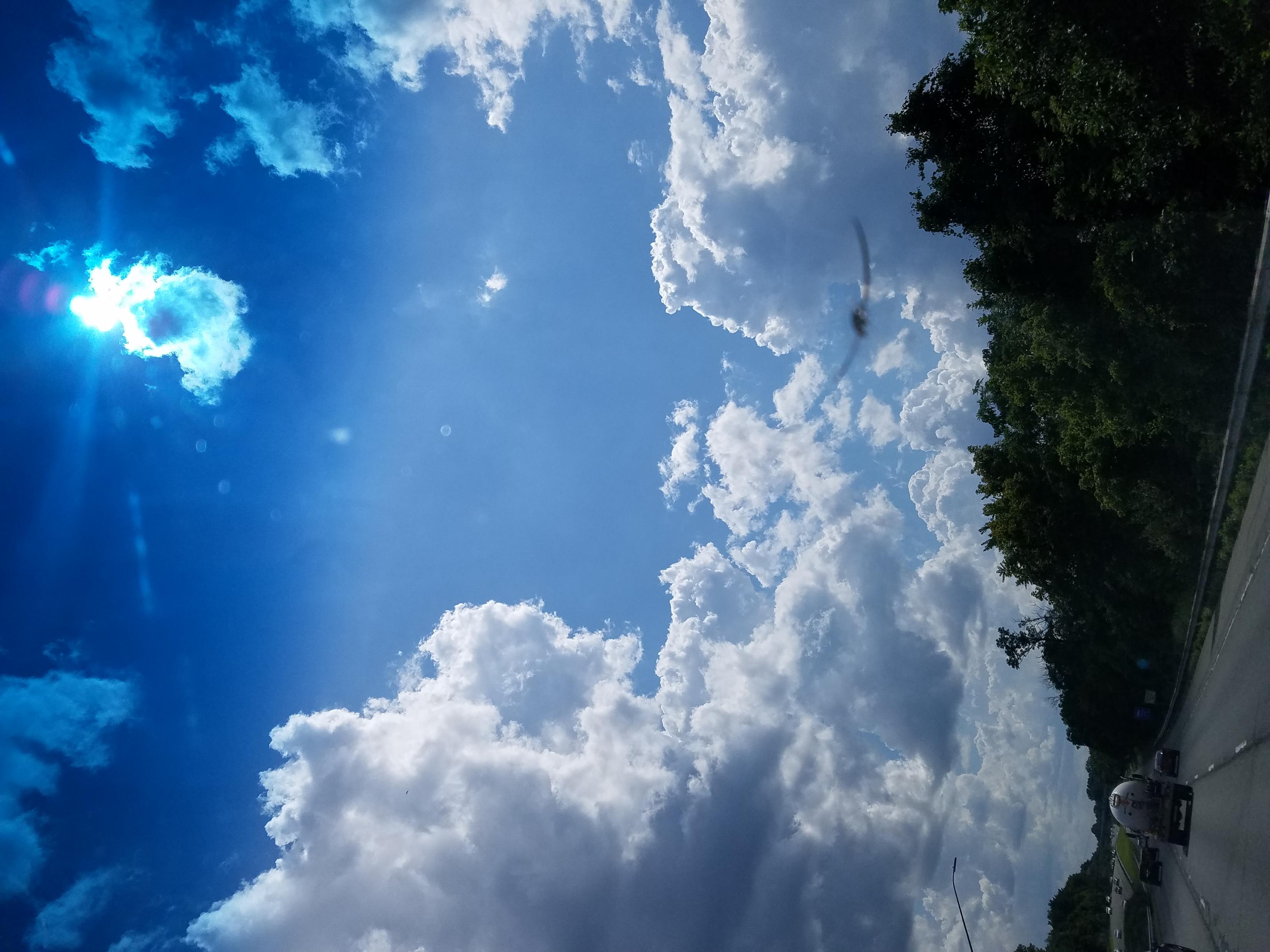 How do you imagine 
your relationships 
in “the age to come”?

When have you felt death close 
to you or someone dear to you, 
and consciously entrusted life, 
death, and resurrection 
to God?
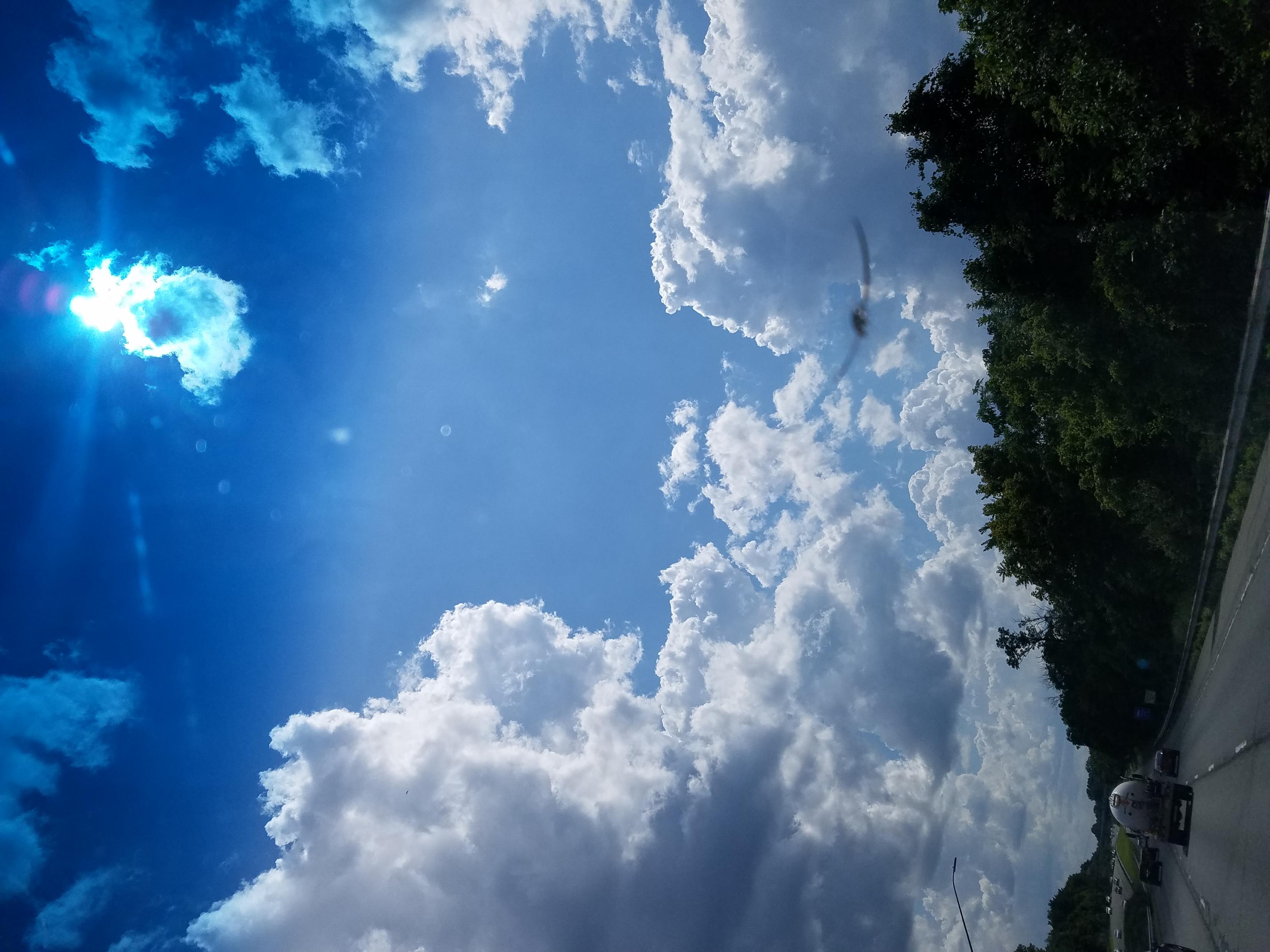 What do you imagine will happen to you when you die?  How do feel about not actually knowing?
 
What images feel true to you when 
you ponder life after death?
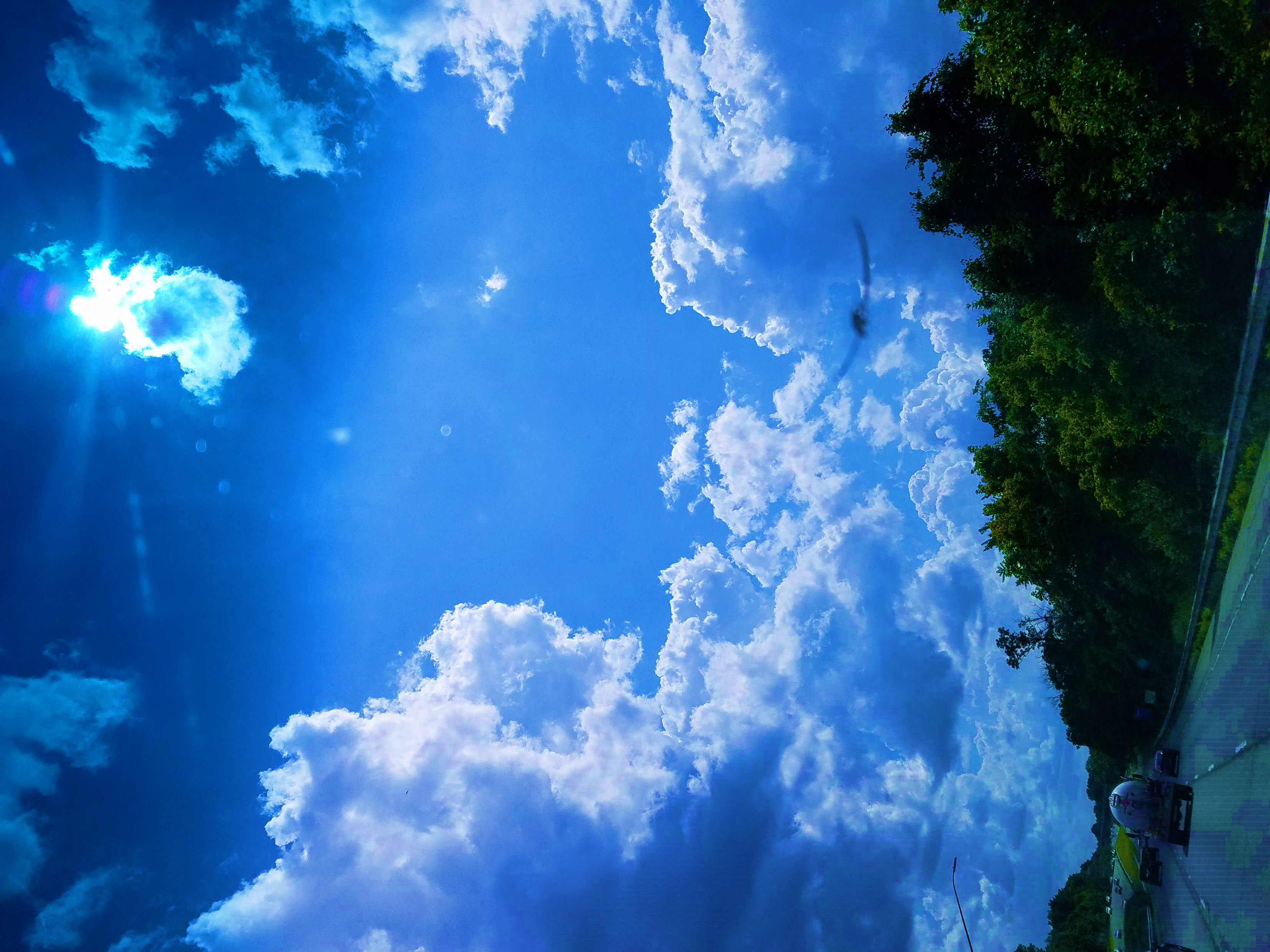 Let us enjoy the wonder and awe of our God. If you’d like, rinse your mind of thoughts and images, and simply experience God.  Be with God, and know it.
If you have a beloved image of God, you might use that as your entry point.